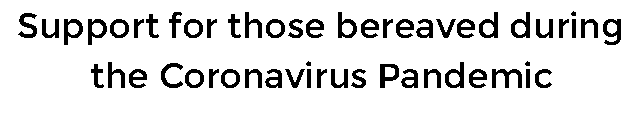 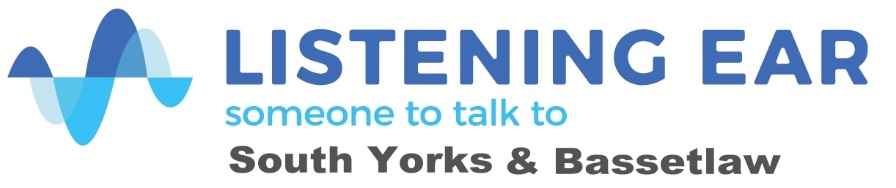 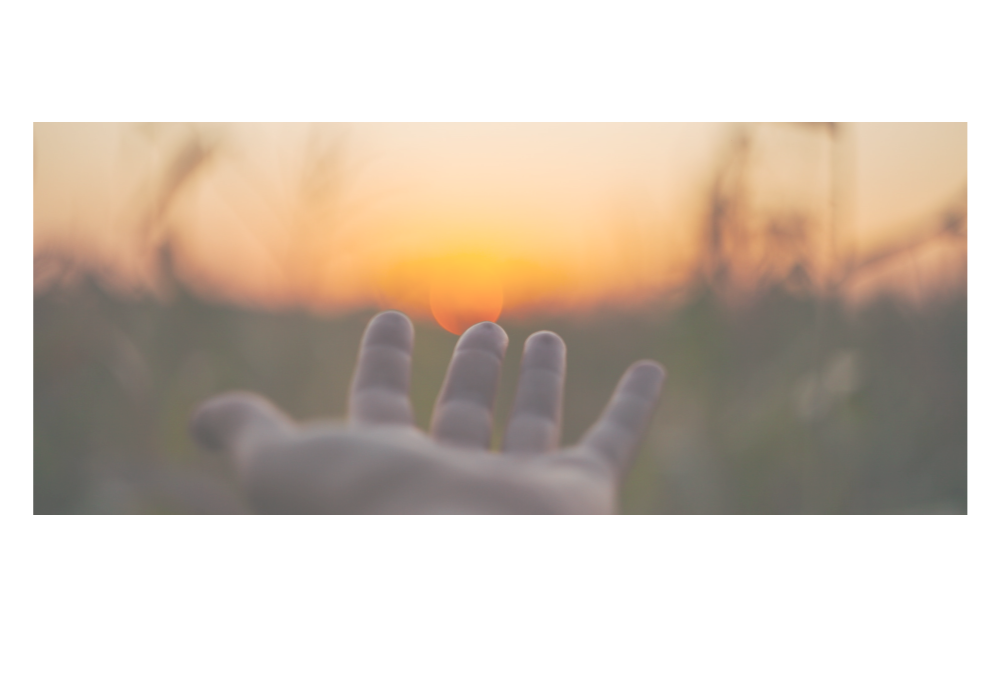 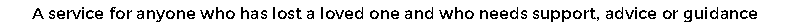 Freephone
0800 048 5224
for meaningful support, advice and guidance
or visit 
www.listening-ear.co.uk/refer
Available Monday to Friday from 10am to 5pm
MORE INFO ON COVID 19: You can find more information about Covid 19 on NHS Guidance Gov.uk by visiting
https://www.gov.uk/guidance/coronavirus-covid-19-information-for-the-public
https://publichealthmatters.blog.gov.uk/2020/01/23/wuhan-novel-coronavirus-what-you-need-to-know/
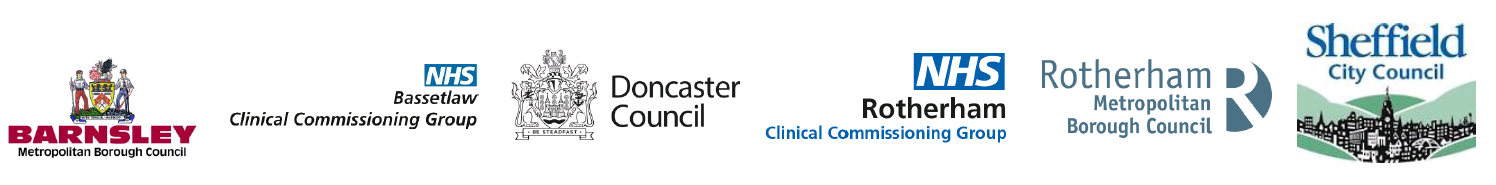 Who can refer:
Self
Police
Primary Care Staff
Hospital bereavement services staff
Mortuary staff
Funeral directors
Coroner’s office
GP’s
Crematorium and bereavement services staff
Community and Faith organisations